Тамбовский государственный музыкально-педагогический институт им. С. В. РахманиноваБиблиотека
Новые поступления
Нотные издания
январь-август 2015 г.
Собрания сочинений
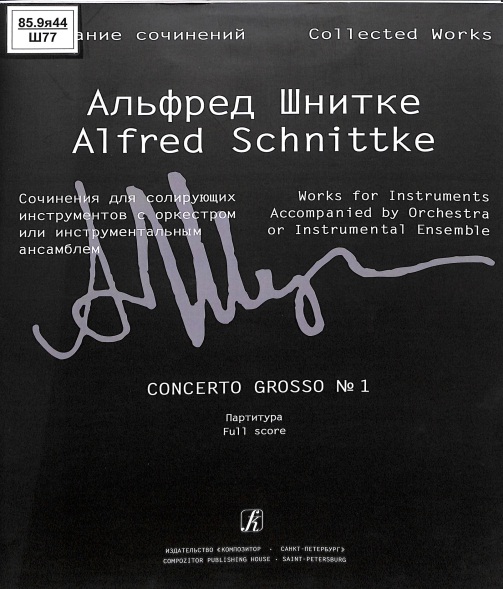 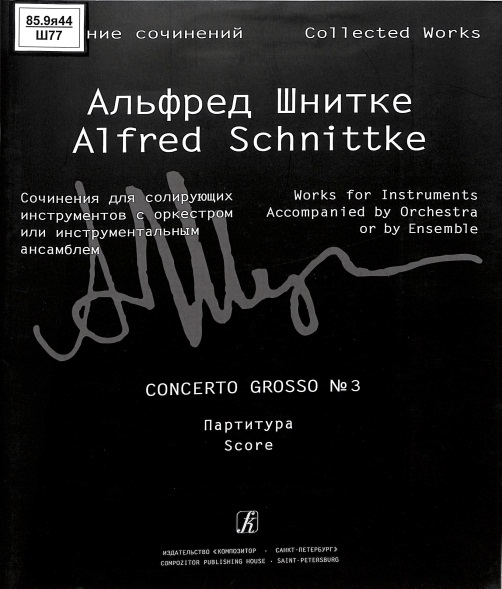 Вокальные произведения
Песенники
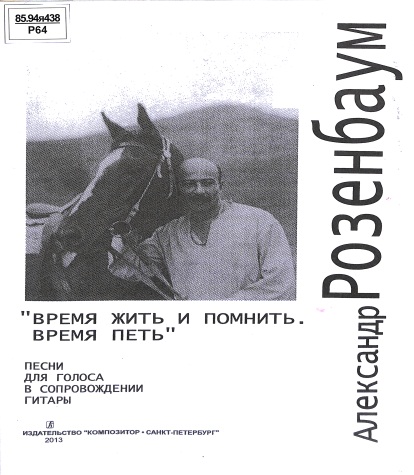 Тематические сборники
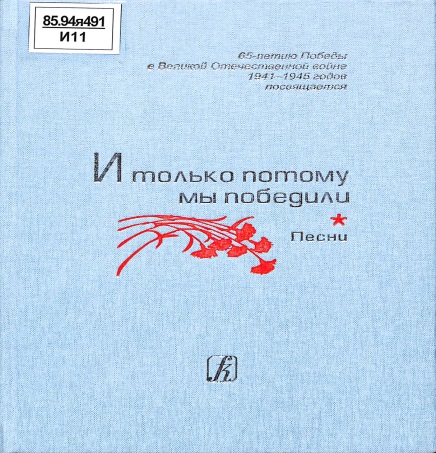 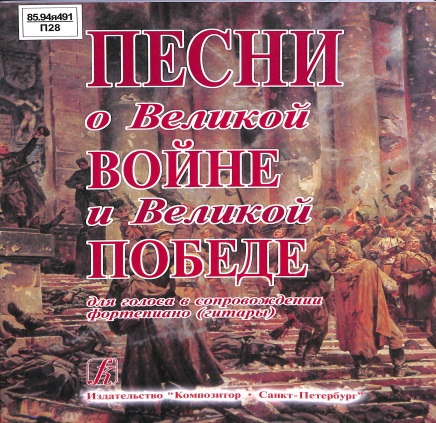 Хоровые произведения
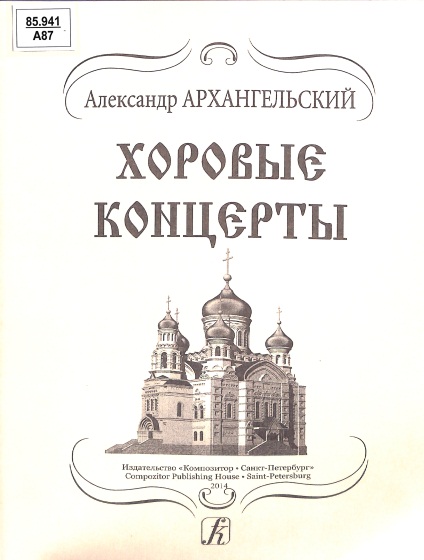 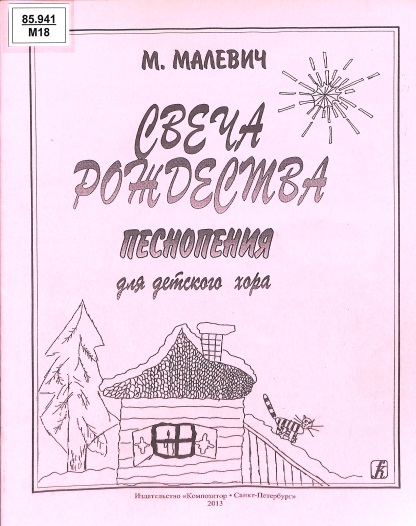 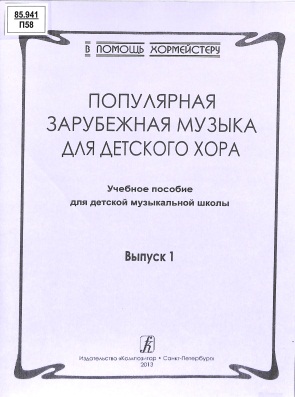 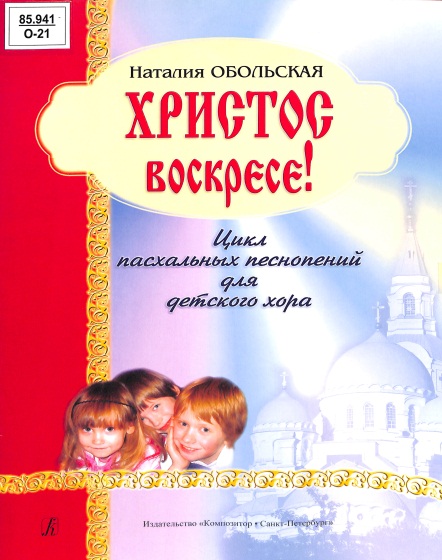 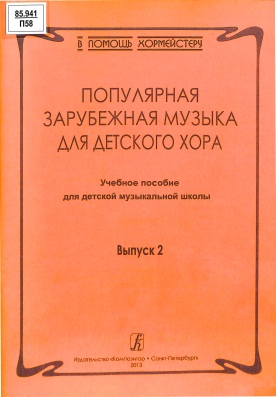 Хоровые произведения
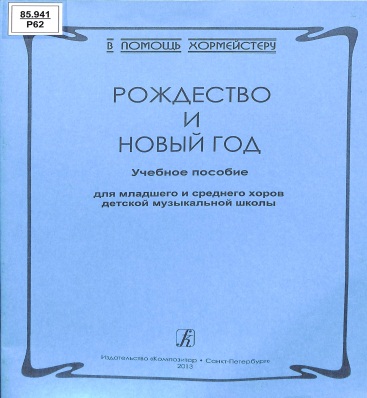 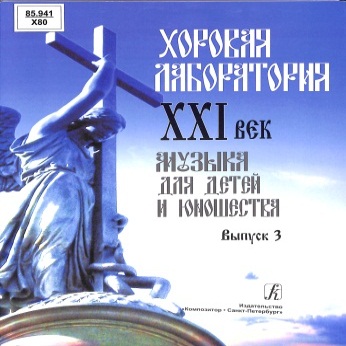 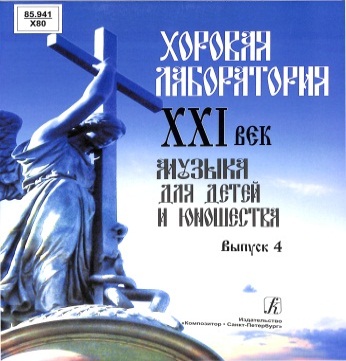 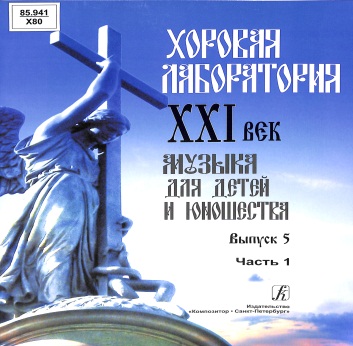 Произведения для хоров разного состава
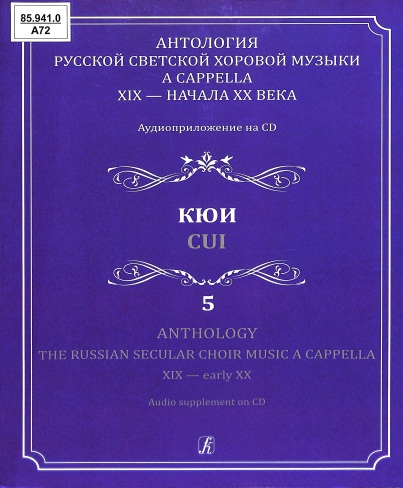 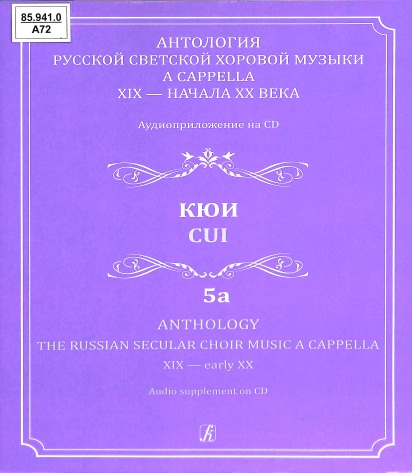 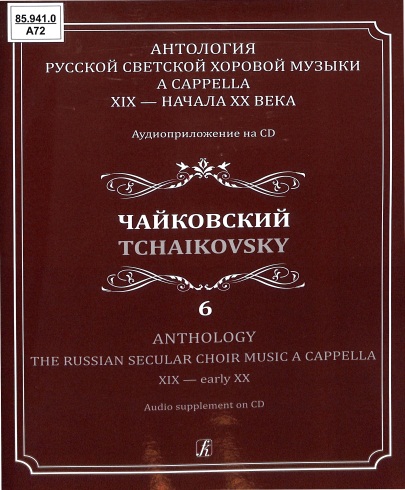 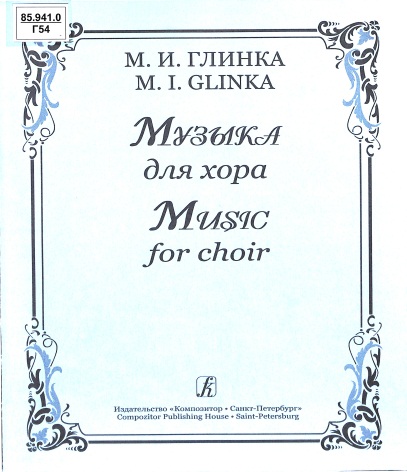 Произведения для хоров разного состава
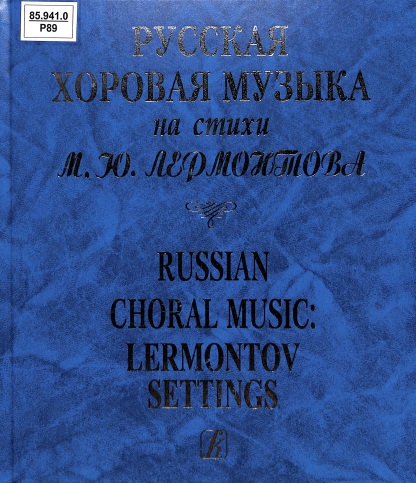 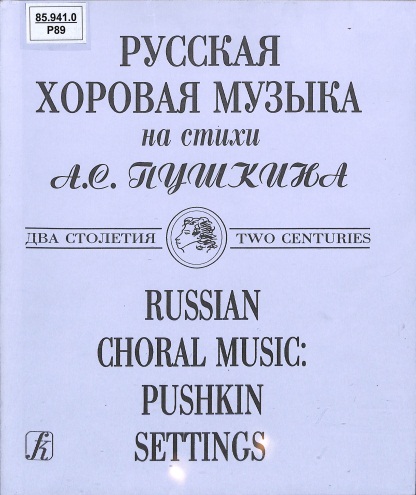 Смешанный хор
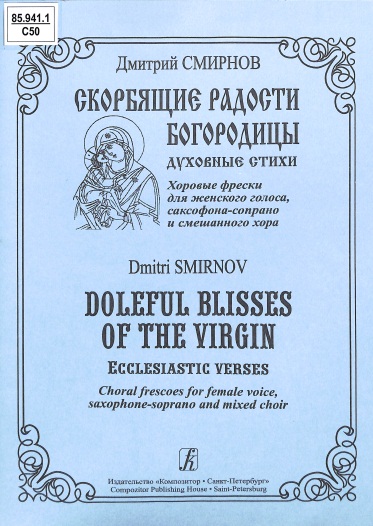 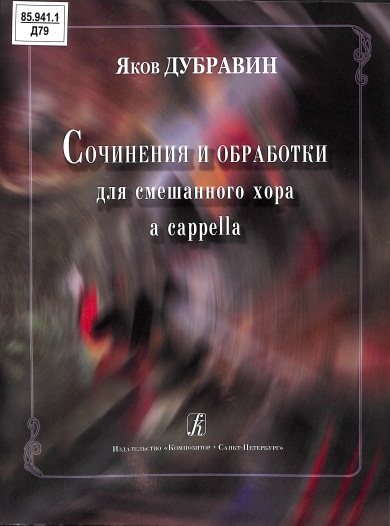 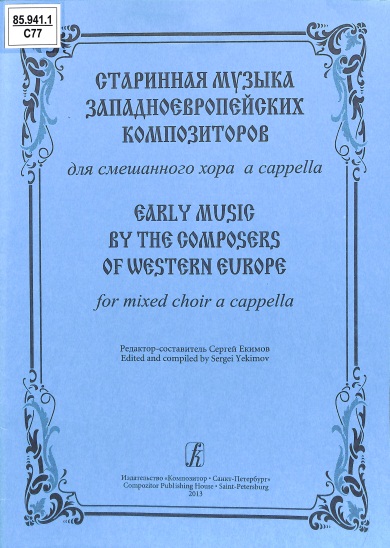 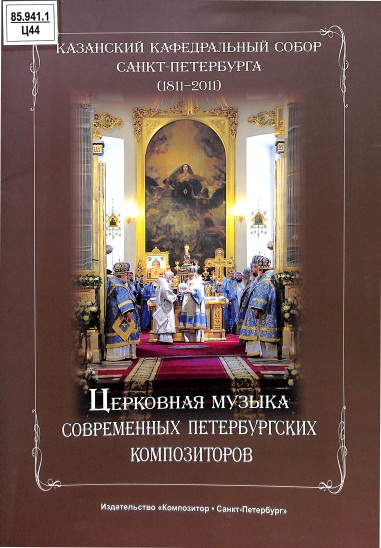 Женский хор
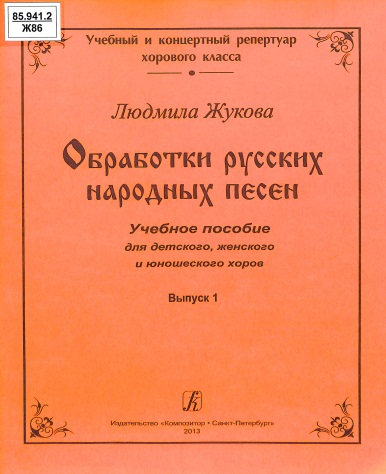 Произведения для сольного пения
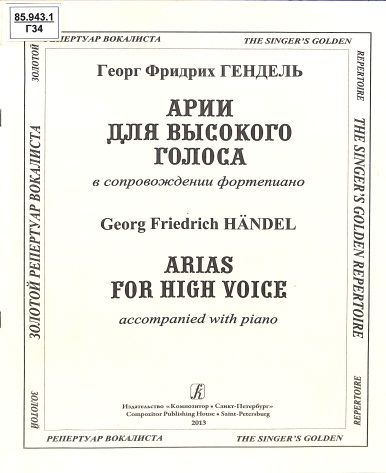 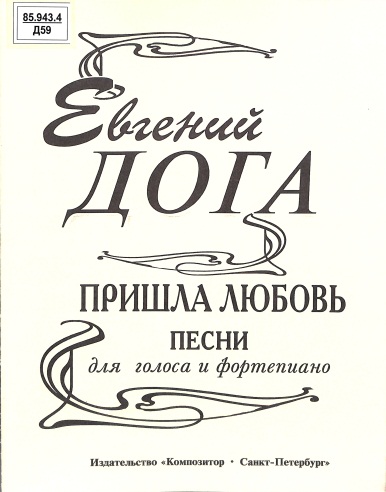 Произведения для сольного пения
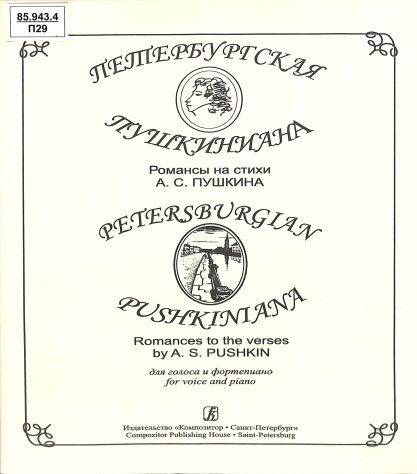 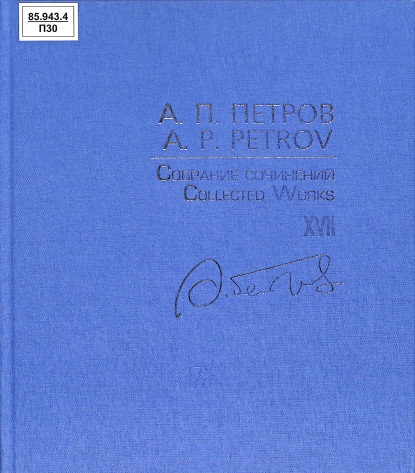 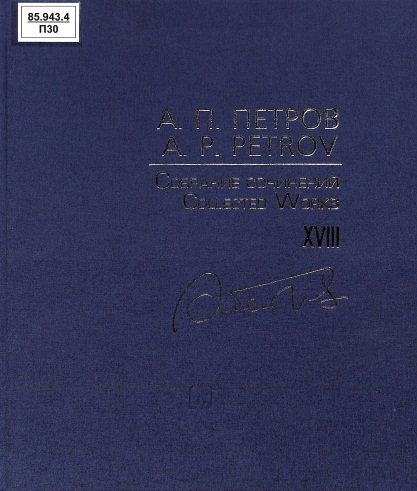 Произведения для сольного пения
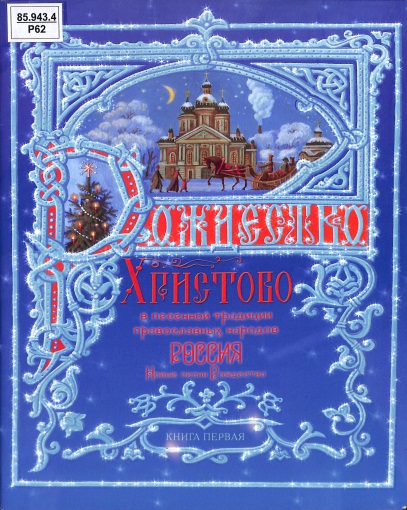 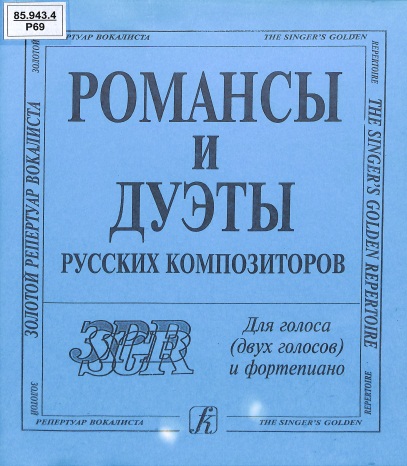 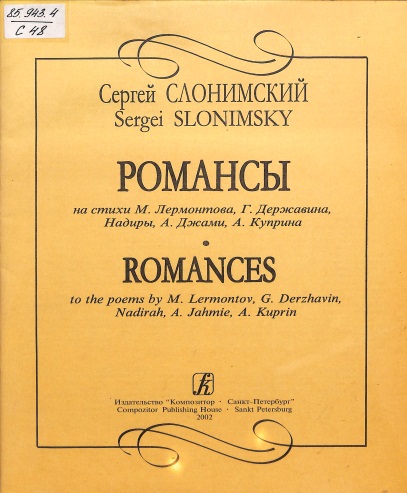 Произведения для сольного пения
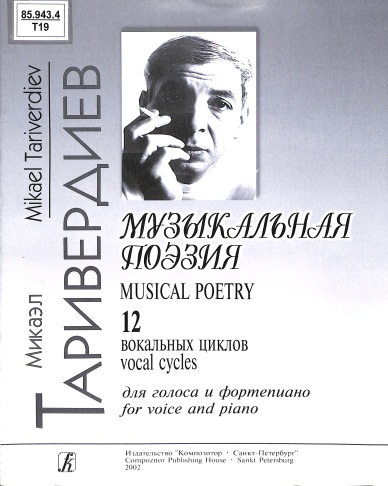 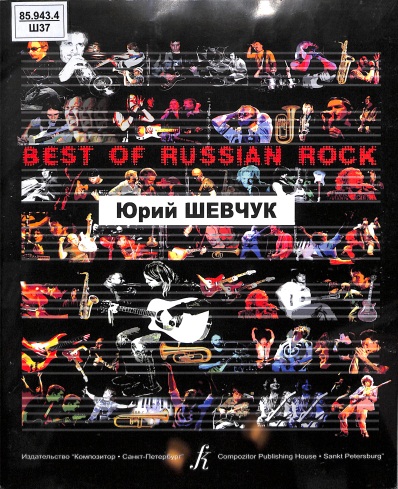 Произведения для оркестра
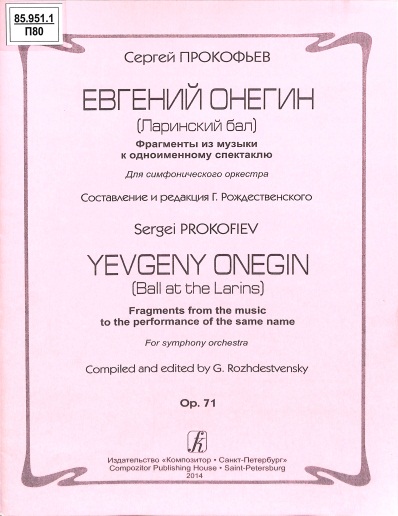 Произведения для оркестра
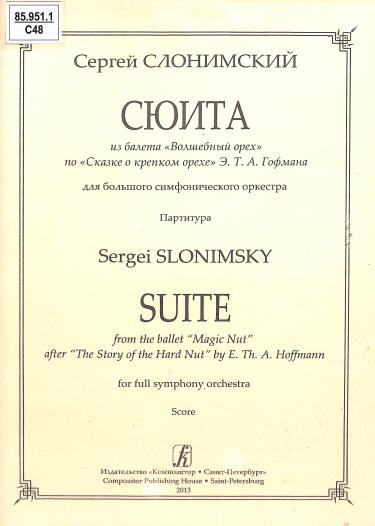 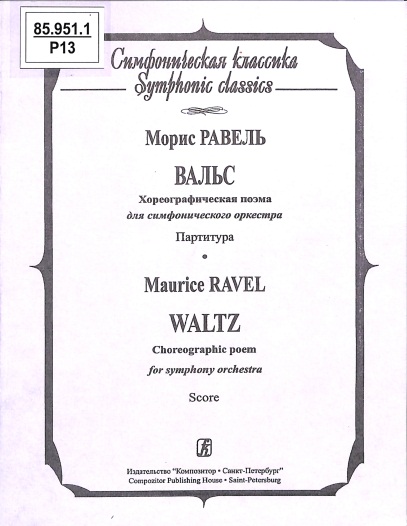 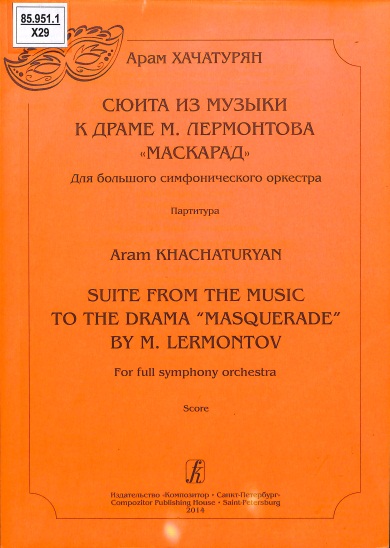 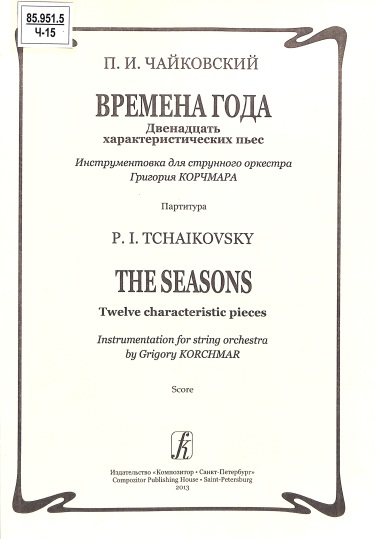 Произведения для инструментального ансамбля
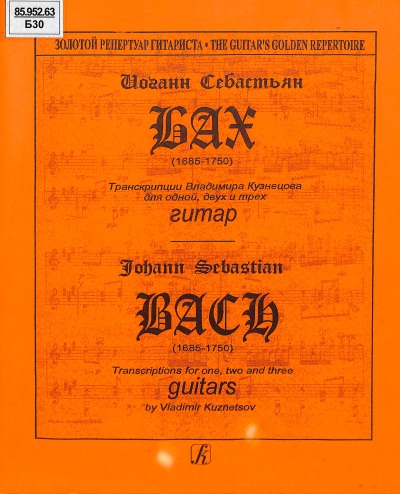 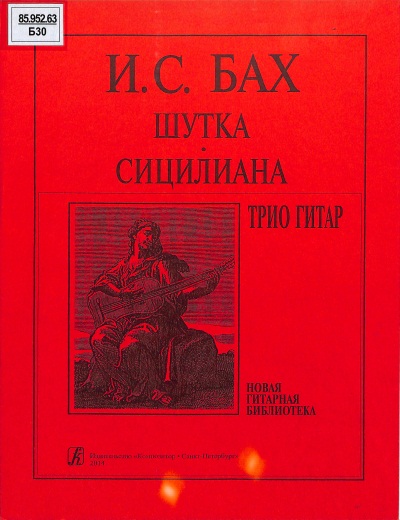 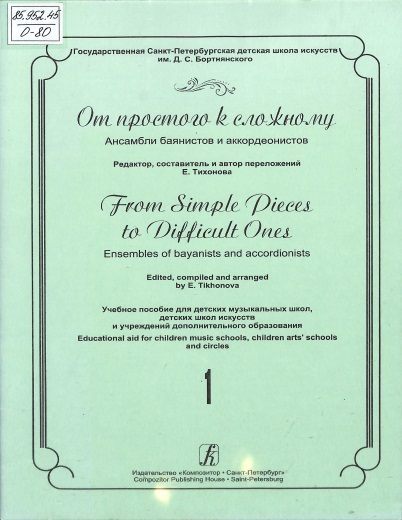 Клавишные инструменты
Фортепиано
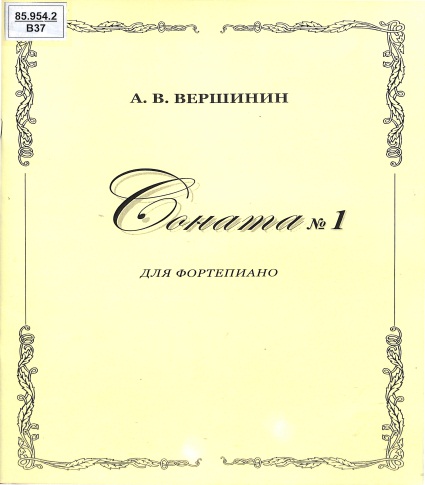 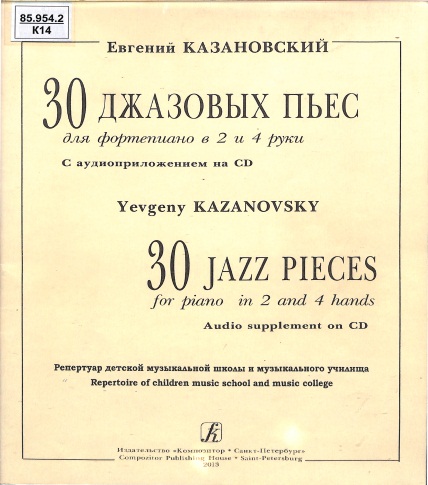 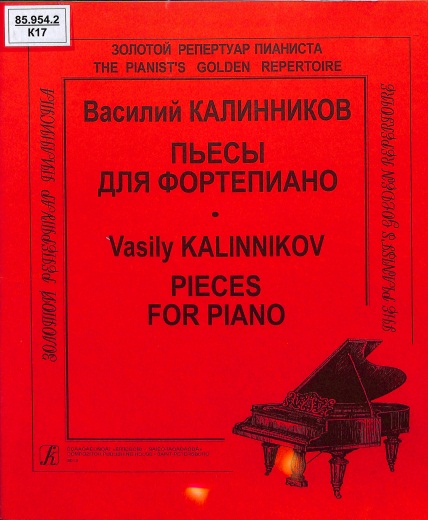 Клавишные инструменты
Фортепиано
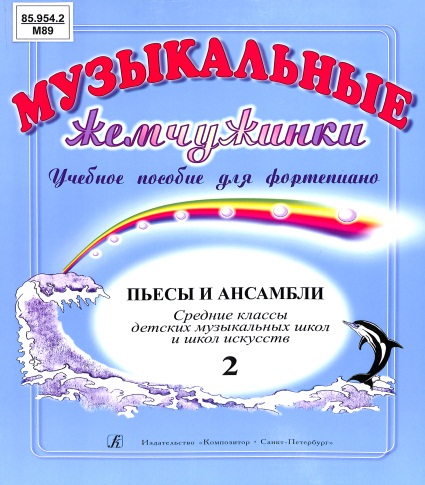 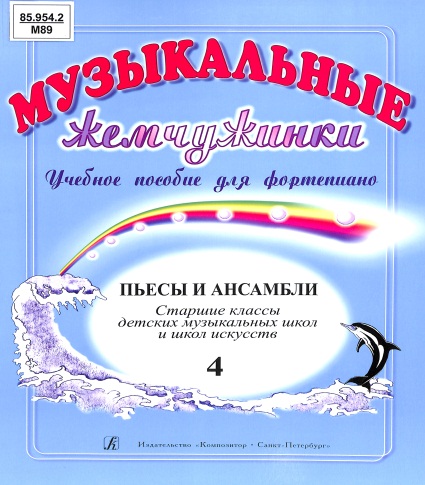 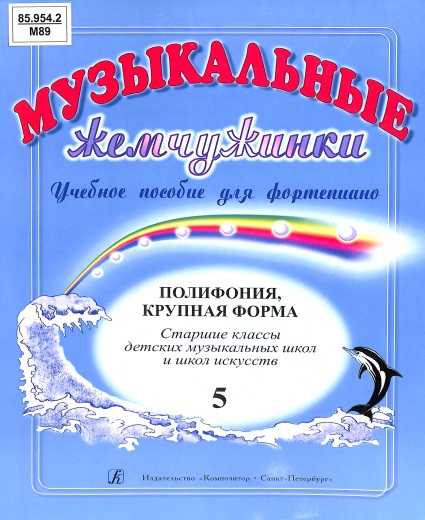 Клавишные инструменты
Аккордеон
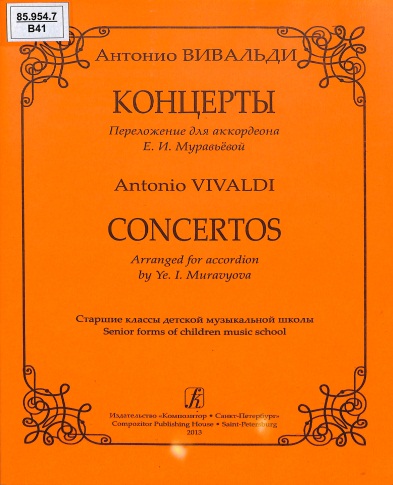 Щипковые инструменты
Гитара
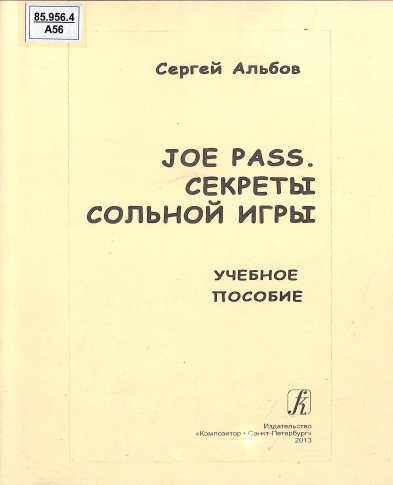 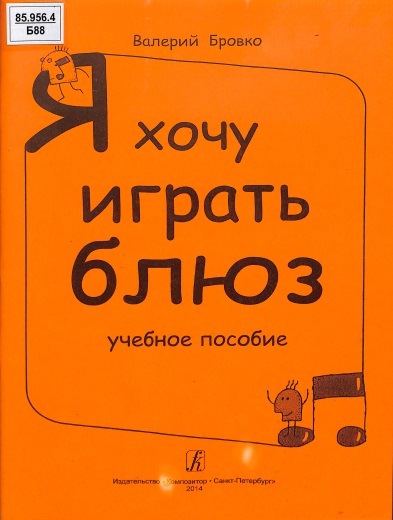 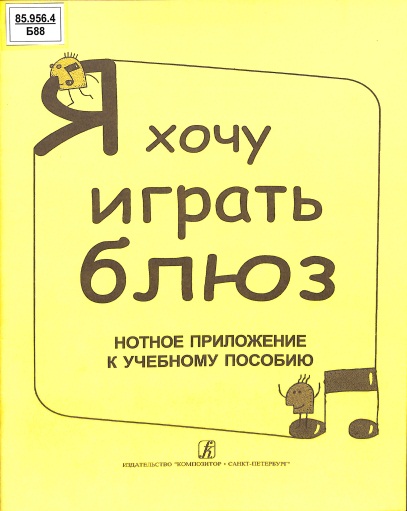 Щипковые инструменты
Гитара
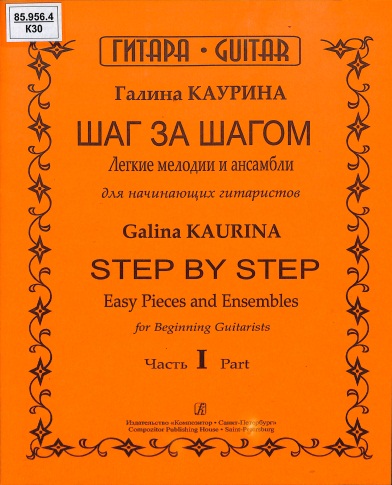 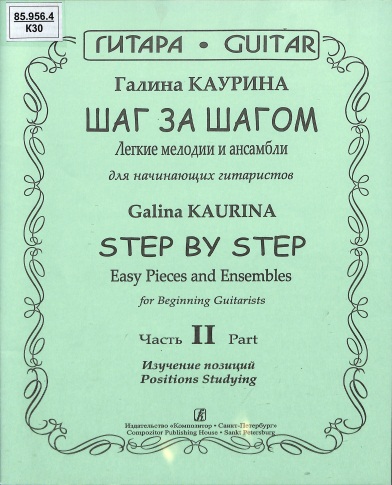 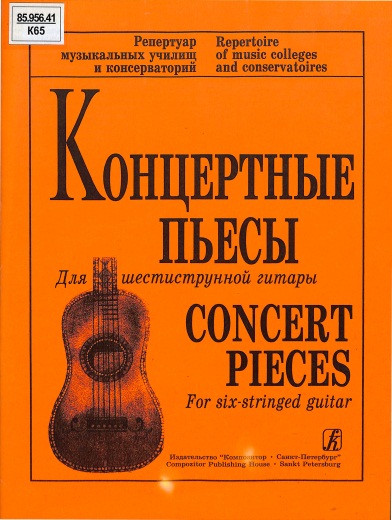 Щипковые инструменты
Гитара
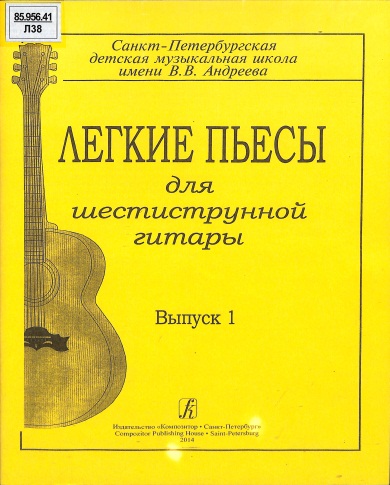 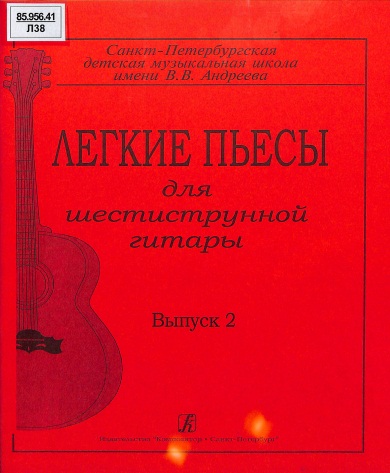 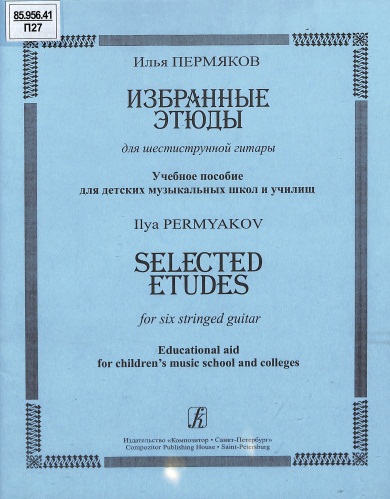 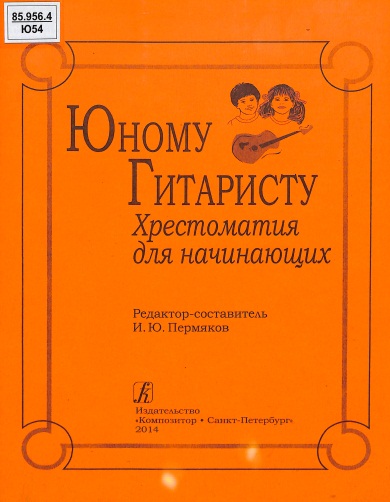 Мессы. Реквиемы. Духовные кантаты
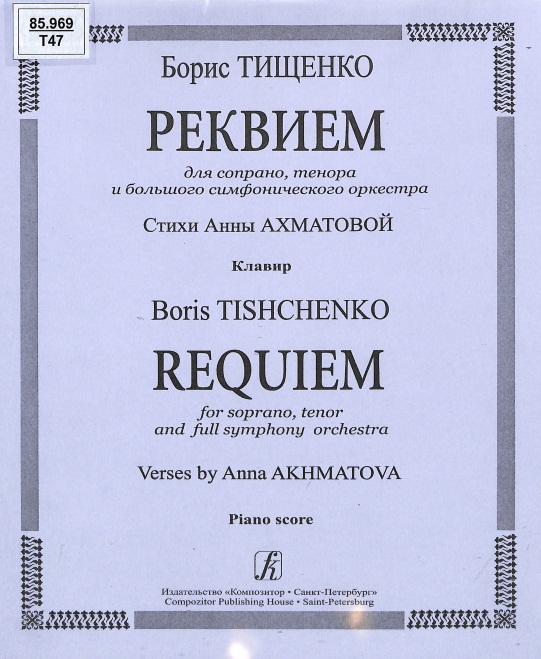 Детская музыка
Нотные учебные пособия
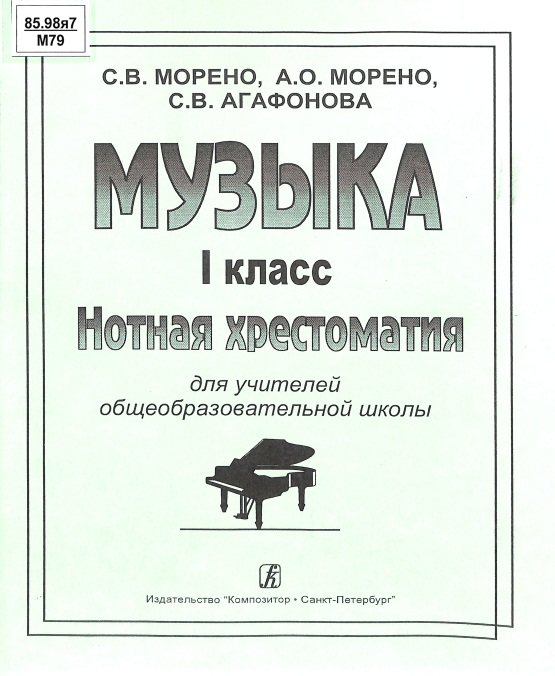 Детская музыка
Вокальные произведения
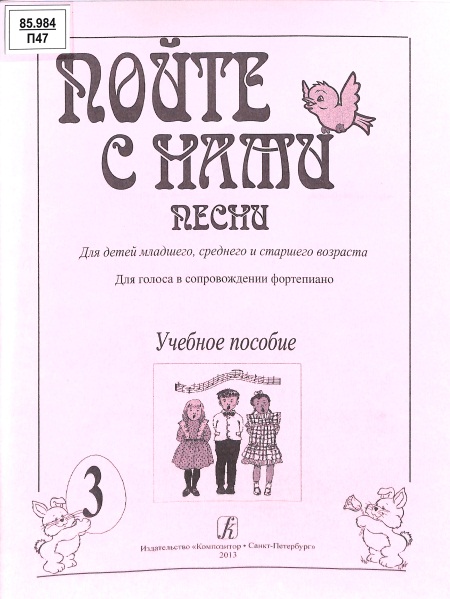 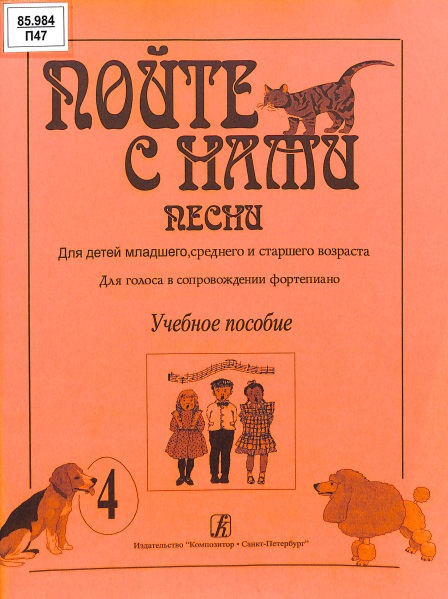 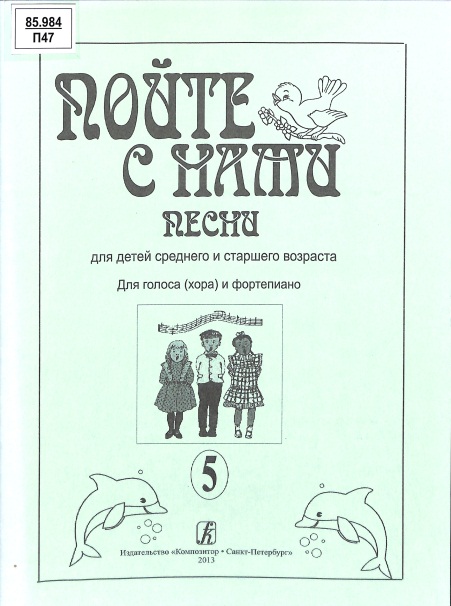 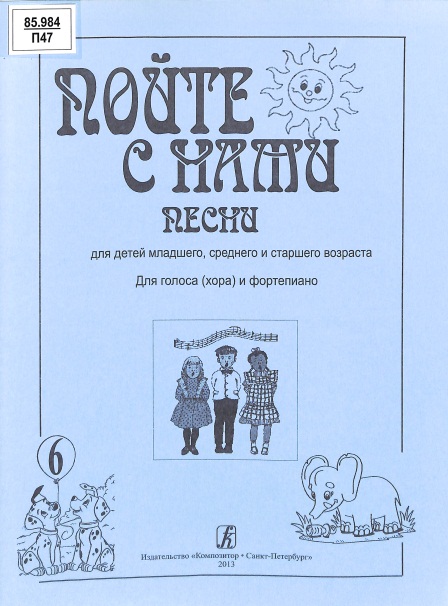 Детская музыка
Вокальные произведения
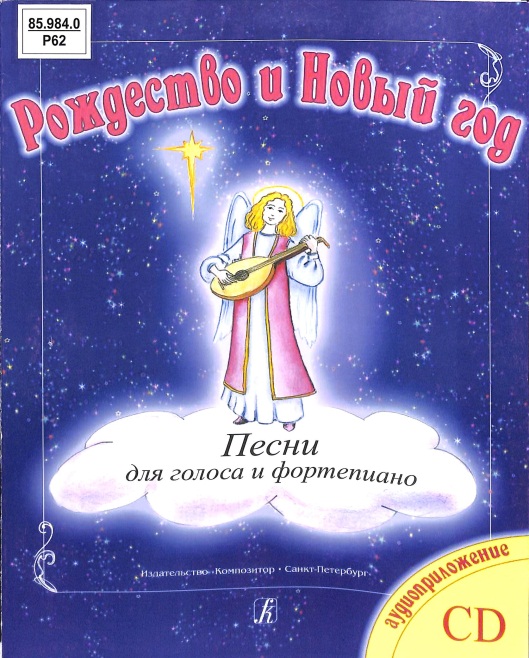 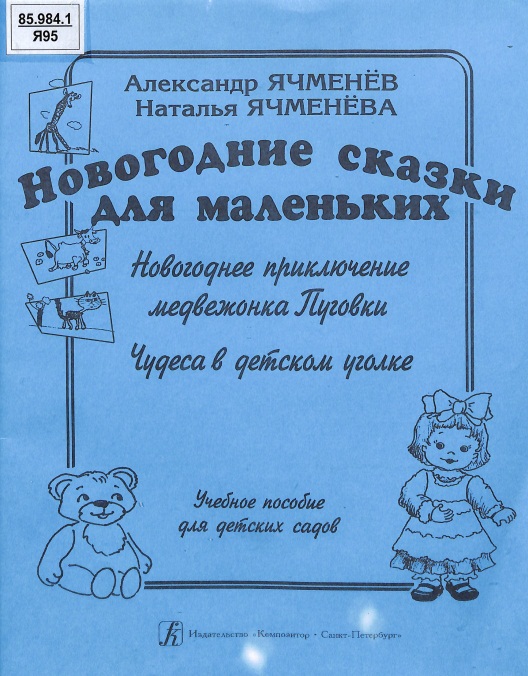 Музыкально-сценические произведения. 
Музыка к детским постановкам, играм и развлечениям
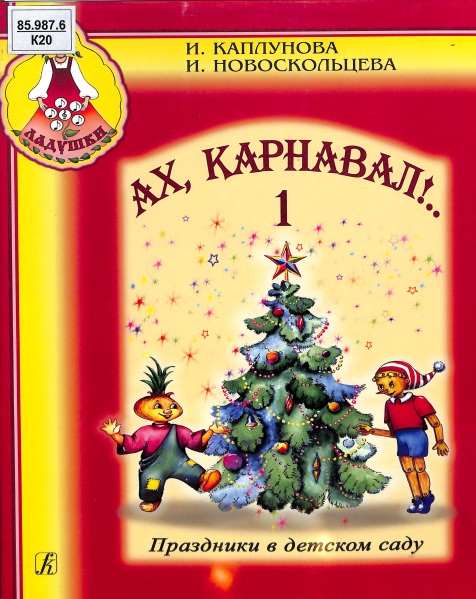 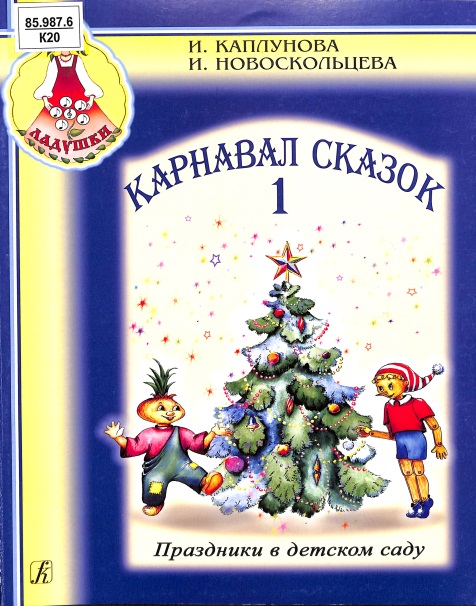 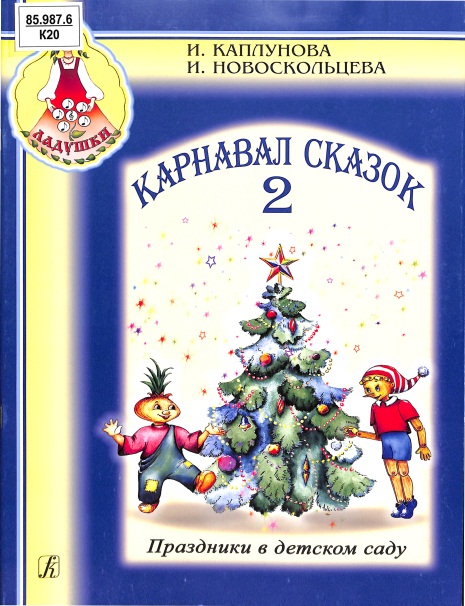